Golden Apple Scholars
Educational Force for Change across Illinois
1
Mission Driven Organization
At Golden Apple, our mission is to inspire, develop and support teachers and school leader excellence in Illinois, especially in schools-of-need.
2
Educational Statistics
*  National Statistics mirror IL
Latino population is almost 5x Illinois and National Average
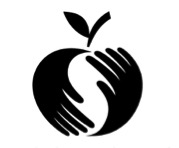 Selection Process
4
[Speaker Notes: Demonstrated interest from over 1300 students]
Golden Apple Scholars Throughout Illinois
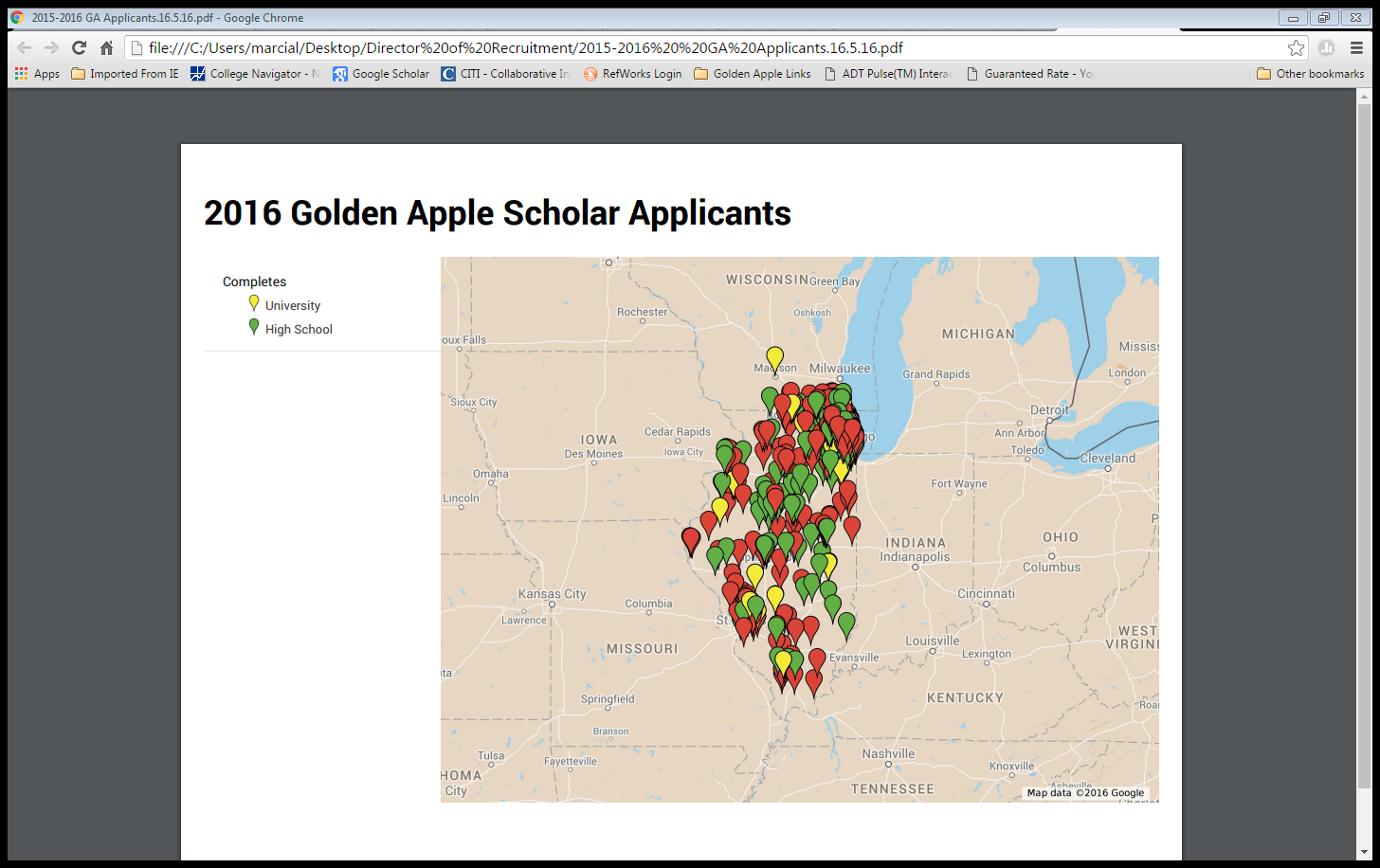 5
SCHOLARS GRADUATE ABOVE NATIONAL AVERAGES
100
77%
75
59%
50
25
15%
11%
First-generation college students who gain a degree within 6 years
Low-income students who gain a bachelor’s degree by age 25
College student national average for completion within 6 years
Golden Apple Scholars who gain their degree within
 6 years
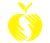 6
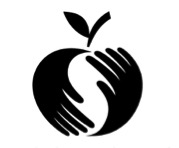 Scholars receive up to
$23k
in financial
support
LAST 2 YEARS
SUMMER INSTITUTES
FIRST 2 YEARS
$2,500
$5,000
$2,000 STIPEND EACH
7
[Speaker Notes: Format font]
Golden Apple Financial Assistance
Eligibility
Types
Total Credit Hours
Including AP, dual credit, transfer credits
Certified each term
Declared education major
GPA: term & cumulative
Tuition Assistance
0-29 credits: $2,500/year
30-59 credits: $2,500/year
60-89 credits: $5,000/year
90+ credits: $5,000/year
Summer Stipend
$2,000 per Summer Institute attended
8
[Speaker Notes: Distinguish between HS applicants and Pathways]
Snapshot of a Scholar (600+)
3.65 	Average GPA 
3.45		Average GPA for 1st Generation
2/3 		Earned 3.5+ (Dean’s List)
25			Average ACT 
~50%	Underrepresented Groups in Teaching
~50%	First-Generation College Students
9
Mentoring Years 1 and 2
More than 80% 
of Golden Apple Scholars stay in teaching for 
5 or more years

Nationally, 50% of teachers leave the profession within 
5 years
Assigned Golden Apple Mentor 
Preparation prior to placement
On-site instructional coaching
10
Golden Apple Scholars of Illinois
Develop & understand personal and other’s cultures, attitudes, beliefs
11
Undergraduate Academic and Social Supports
Strategic and targeted communications
Facilitating professional learning communities
Strategic Pairing
Campus
Major
Grade-level
12
Summer Institute (SI)
Curriculum
Benefits
Cultural Competency
Instructional Best Practices
Growth Mindset
Civic Engagement
Professional Expectations and Transition to First Teaching Position
Paid Internship
No cost to Scholars
Live on-campus 
Meal plan
Additional on-site clinical teaching hours
State-wide
Coursework with expert teachers, mentors, and partners
Scholars adhere to all safety policies and protocols for each university in addition to Golden Apple policies.
13
Summer
2018
14
Job Placement Support
Career Prep Curriculum
Job Search and Placement
Resume writing and review
Interview prep and practice
Fit and match understanding
1:1 Feedback
Any school-of-need in Illinois
Online Scholar portal
Digital resume book
March- early offers
100% placement in 2016
15
Scholar Professional Learning Community
Alumni Relations Council
Scholar run advisory board
Networking, PD, coaching, social events
Graduate Cohorts
Summer Institute leaders
Golden Apple Mentors
16
Crystal Apple Celebration
Celebration of Scholars who recently completed their five- year commitment to the Golden Apple by their families and colleagues who are seasoned educators

Herald for our stakeholders that Golden Apple has nurtured teachers who are thriving and being retained in the profession as they work with students in schools-of-need across Illinois

Premier Event on the Golden Apple Foundations annual calendar

Next Chapter in teaching career; Scholars now become the expert teachers preparing the next generation of Golden Apple Scholars
17
What Should I Know Throughout This Process?
Tuition Waivers: can still be a Scholar

Summer Institutes are non-negotiable

Family Educational Rights and Privacy Act (FERPA) protects the privacy of student conversations and educational records
18
Questions to Ask Your Student
Does your university have your program?

Did you apply as an education major?

How many credit hours will transfer to your university?
What high-need subject areas have you considered?

What endorsements have you considered?
19
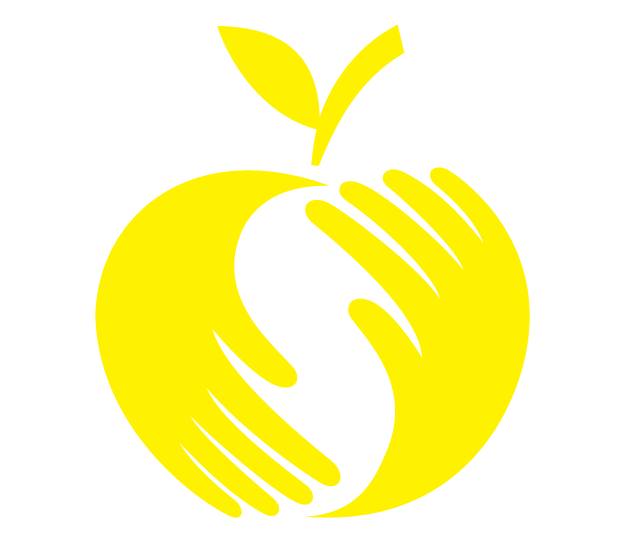 THANK YOU!
CONTACT
Lauren Perez Pietruszka
Director of Academic and Social Supports
PerezPietruszka@goldenapple.org
(312) 477.7532
20